Agenda
Pass back quiz/essay
Explain grade -> how to do better
Correct Napoleon Assignment 
Review -> Concept Map
Napoleon’s Invasion of Russia
Objectives
Understand the demise of Napoleon
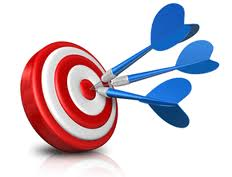 119. Napoleon’s Invasion of Russia
Napoleon was at the height of power in 1812

He attempts to invade Russia
Grand Army
Over 600,000 men
Largest army ever assembled in Europe
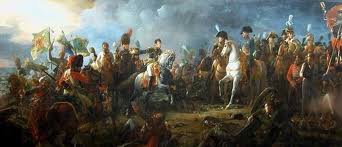 Russian Forces?
No chance of defeating Napoleon
Scorched earth policy- burn everything in his path.
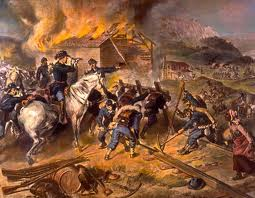 Napoleon
Gets to Moscow but it was empty and on fire
Winter coming? Time to retreat.
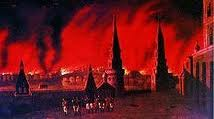 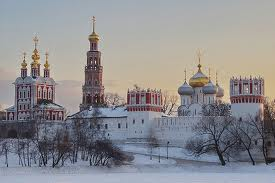 Russian Winter
Temperatures dropped to -30
Troops not prepared for winter
30,000 make it back to France
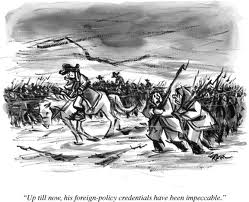 N. Invasion of Russia
One of the WORST disasters in military history.
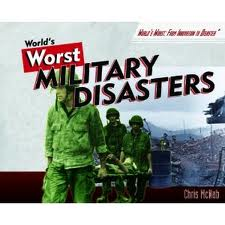 Disgrace
Napoleon exiled to Elba

Escapes and takes over for 100 days
Final Defeat
Defeated at the Battle of Waterloo

Exiled again.

Dies in 1821
Read & Highlight
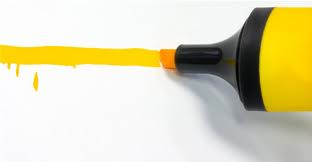 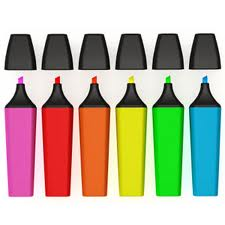 Exit Question
Describe the demise of Napoleon Bonaparte.